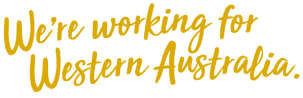 April 2021
Ministerial Taskforce into Public Mental Health Services for Infants, Children and Adolescents aged 0-18 in Western Australia (the ICA Taskforce)Overview presentation
Introduction: Context and purpose
This document is intended to provide an overview of the intended purpose, structure, scope and activities of the Ministerial Taskforce into Public Mental Health Services for Infants, Children and Adolescents aged 0-18 in Western Australia. Joint ministerial responsibility will be held by the Minister for Mental Health and the Minister for Health.
Demand for public mental health services for infants, children and adolescents has increased dramatically in recent years. 
In 2020 the Chief Psychiatrist undertook a review into the care provided to Ms Kate Savage, a 13-year-old who tragically died while under the care of the Child and Adolescent Health Service (CAHS) Child and Adolescent Mental Health Service (CAMHS). 
The review recommended that a Ministerial Taskforce be appointed to develop a whole of system plan for CAMHS in WA. 
The ICA Taskforce was launched in December 2020 by the former Minister for Health; Mental Health.
The purpose of the ICA Taskforce is to develop a whole of system plan for the public specialist infant, child and adolescent mental health service system to maximise outcomes for consumers, their families and carers.  
The ICA Taskforce objectives are to:
understand how current services can be optimized and where new services are required;
identify the investment required to implement a sustainable whole of system plan; 
outline an implementation strategy including timeframes and responsibilities; 
and establish a mechanism for evaluation.
The ICA Taskforce will ensure that infants, children, adolescents and their families and carers, in addition to the people that serve them, will be at the center of the work of the Taskforce to help design and rebuild the system. 
The Taskforce will:
Build on the outcomes of past reviews and available evidence regarding ‘what works’. 
Deliver a report outlining the proposed future direction of the public infant, child and adolescent mental health system.
Submit a costed implementation plan by 30 November 2021 to the Minister for Mental Health and Minister for Health that will inform immediate and long-term budget planning and system reform..
ICA Taskforce structure and resources
The ICA Taskforce, which includes an independent chair and a total of 10 members, will be supported by three expert advisory groups (EAGS), and will work closely with each of WA’s health service providers (HSPs). Secretariat and project support will be provided by the Mental Health Commission.
TASKFORCE MEMBERS
EXPERT ADVISORY GROUPS
HEALTH SERVICE PROVIDERS
Ms Robyn Kruk, Independent Chair 
Ms Jennifer McGrath, Mental Health Commissioner 
Professor Helen Milroy, Child and Adolescent Consultant Psychiatrist
Dr Sophie Davison, Chief Medical Officer - Mental Health
Dr Robina Redknap, Chief Nursing and Midwifery Officer 
Dr Aresh Anwar, Chief Executive of CAHS
Mr Jeffrey Moffet, Chief Executive of WACHS
Ms Georgia Anderson, Lived experience representative
Ms Wendy Cream, Lived experience representative
Dr Pradeep Rao, Clinical representative
Lived Experience
Clinical
Interagency

Bringing together just over 100 members. 

Each EAG will support the ICA Taskforce in leading the design of the new state-wide whole-of-system plan.
Each HSP will be closely engaged throughout the ICA Taskforce project to inform:

Current state analysis
demand modelling; and 
the design of the final system vision and  implementation plan.
TASKFORCE PROJECT TEAM
The Taskforce is being supported by the Mental Health Commission, with additional support from the Nous Group. The Project Team will provide research and consultation support, secretariat support and support the drafting of Taskforce papers and documents.
Scope: Beneficiaries and services
The primary aim of the ICA Taskforce is to improve mental health outcomes for infants, children and adolescents and their families and carers. To achieve this it will create a vision for the public, specialist mental health service system, support by future models of care and implementation plans.
INTENDED BENEFICIARIES
The primary focus of the ICA Taskforce is to understand how publicly funded specialist mental health services can best meet the needs of infants, children and adolescents between the ages of zero to 18, as well as their families and carers. 
Although not the primary focus of the ICA Taskforce, where possible, the Taskforce will consider pre-birth health, the mental wellbeing of parents and mental health in early adulthood.
SPECIALIST SERVICES
The Taskforce will seek to identify opportunities for improvement across the public mental health system, including the interaction between all publicly-funded clinical services and services provided by WA’s health service providers
 Particular attention will be applied to secondary and tertiary mental health services, including inpatient and outpatient care. 
The Taskforce is not reviewing the performance of specific services.
INTERFACING SERVICES
In considering how the public mental health system can best meet the needs of infants, children and adolescents, and their families and carers, the Taskforce will consider the interfaces between the public, specialist mental health system with other services. 
This will include the primary healthcare system, private mental health clinics, services delivered by not-for-profit organisations; in addition, adjacent service types, such as drug and alcohol treatment support, child protection, education, justice and other services.
Scope: vision, define and design
The ICA Taskforce will: consider the broader infant, child and adolescent service system and set the vision of the overall future system; understand the linkages between specialist infant, child and adolescent mental health services and define the future public system, including linkages with other services; and design the future models of care of community treatment, community bed based, and hospital services and plan for implementation.
ADJACENT SERVICES


AOD

Child protection

Disability

Healthcare

Housing

Police

Education

Youth justice

Sports and recreation
SYSTEM INTERFACE 
& COORDINATION
Services that provide treatment and support in a hospital setting, including emergency departments; acute, subacute and nonacute inpatient units; and consultation and liaison services.
HOSPITAL
Services that provide treatment and support in a residential-style setting. These individuals require intensive support, but not admission to hospital.
COMMUNITY BED-BASED
Services that provide clinical care in the community. These services are non-residential, and can be acute, intensive or ongoing. These includes sub-specialist services.
COMMUNITY TREATMENT
Services that provide individuals with access to the help and support they need to participate in the community.
Specialist interventions delivered by general practitioners, nurses and allied health professionals with additional training in mental health.
Interventions delivered by general practitioners, nurses and allied health professionals.
Support offered by family members, friends and other non-health-professionals.
Activities undertaken by an individual to maintain their mental health.
Initiatives to reduce the prevalence of mental health issues.
Key activities and milestones
The ICA Taskforce will be conducted through five successive ‘steps’ during February to November 2021.
Stakeholder consultation and engagement
Throughout the project the Taskforce will seek to engage stakeholders to understand needs, develop a model and plan for implementation. The Taskforce will benefit from the expertise and insights of stakeholders that informed past reviews and their recommendations.
CONSUMERS, FAMILIES AND CARERS
WORKFORCE & SERVICE PROVIDERS
SYSTEM POLICYMAKERS & LEADERS
OTHER KEY VOICES
The ICA Taskforce will apply a range of consultation channels to understand and work with people with expertise through experience, including the families and carers of children, adolescents and youth.

Where possible, the ICA Taskforce will engage people with unique experiences, such as Aboriginal peoples and consumers with particular needs.
Working with health policymakers, commissioners and leaders is important to the ICA Taskforce. This will include working with health service provider leaders and the Department of Health.
It is recognised that all WA HSPs are working hard to improve outcomes for young people. 

The ICA Taskforce will engage with leaders of interdependent agencies at state and national levels.
The ICA Taskforce will also seek to understand and benefit from the experience and insights of other key voices including:

subject matter experts
community leaders; and
other persons or organisations.
Clinicians, workers and other service providers from across the system will be engaged throughout the ICA Taskforce to inform the current state mapping, demand modelling and the design of future models of care. 

This will include the participation of clinicians and other workers that serve the needs of infants, children and adolescents, and their families and carers.
Taskforce: Additional information
Three key sources of information regarding the Taskforce include the Chief Psychiatrist Review, the Taskforce website and the Taskforce Terms of Reference. The Taskforce will publish regular communiques regarding its activities through its website.
Chief Psychiatrist Report
Taskforce Website
Taskforce Terms of Reference
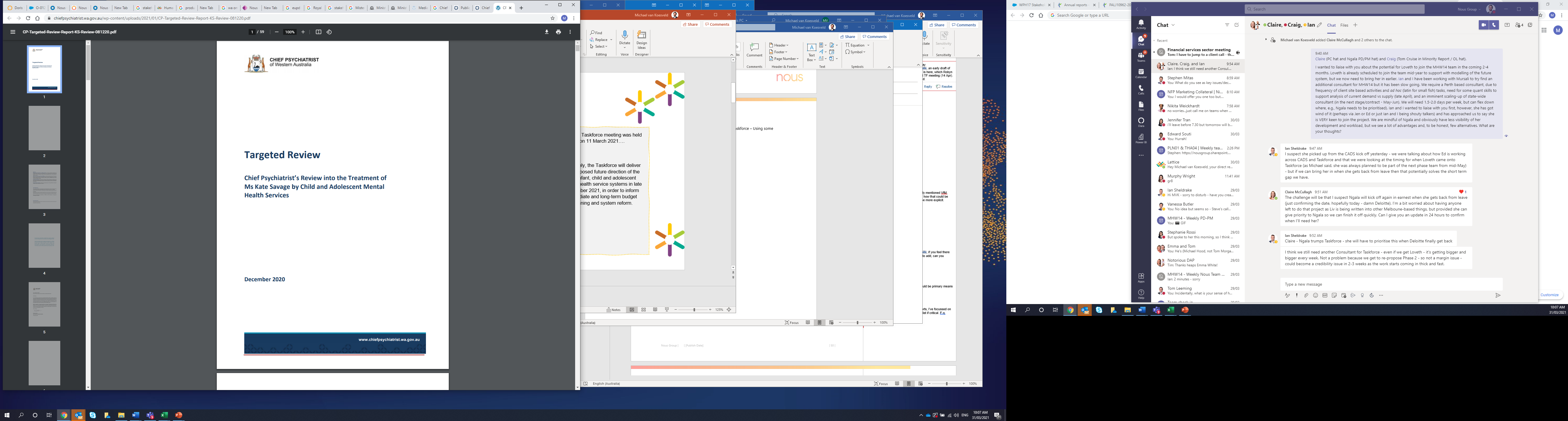 Will be distributed ASAP
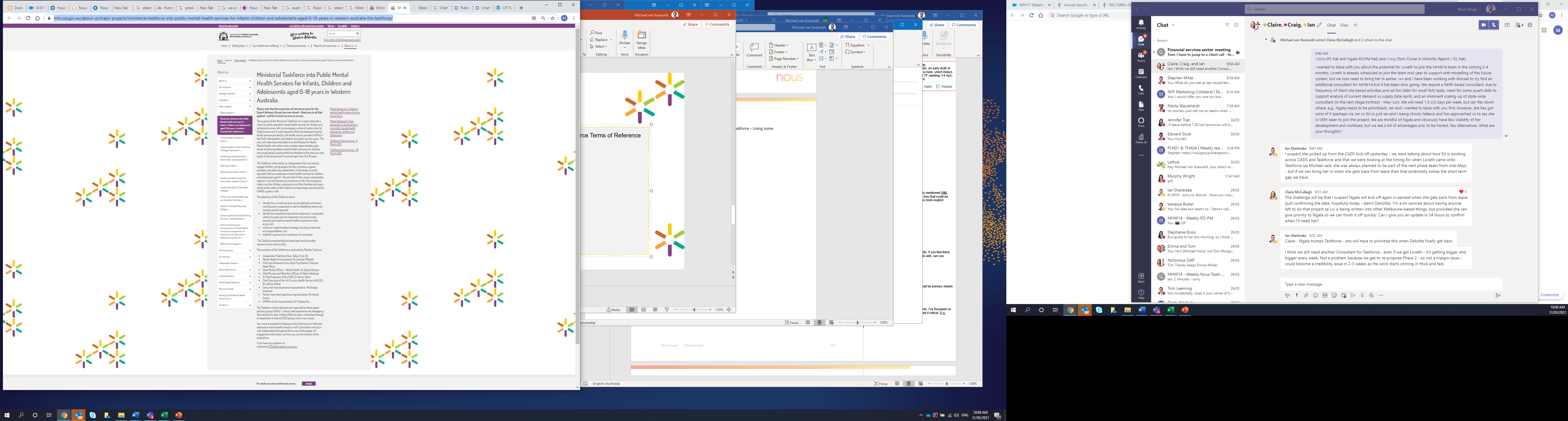 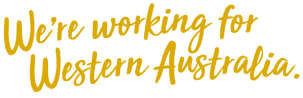